Использование наглядных моделей в работе над словообразованием с детьми с ОНР.
Учитель-логопед 
МБДОУ №162
Антишина О.Н.
г. Архангельск
Наглядное моделирование
– это воспроизведение существенных свойств изучаемого объекта, создание его заместителя и работа с ним.
наглядные модели в логопедическом процессе
задачи: 
– целенаправленно развивать импрессивную и экспрессивную речь детей; 
– актуализировать предметный, качественный и глагольный словарь детей; 
– закреплять обобщающие понятия; 
– упражнять в навыках словоизменения и согласования различных частей речи в роде, числе, падеже;
– упражнять в навыках словообразования существительных, приставочных глаголов, относительных,  притяжательных прилагательных); – упражнять в навыках словообразования существительных, приставочных глаголов, относительных,  притяжательных прилагательных);
 – упражнять в навыках связной монологической речи.
I. Работа по формированию словообразованиятри этапа логопедической работы
1.Закрепление наиболее продуктивных словообразовательных моделей.

2.Работа над словообразованием менее продуктивных моделей.

3.Уточнение значения и звучания непродуктивных словообразовательных моделей.
Закрепление наиболее продуктивных словообразовательных моделей.
а. Существительные.



б. Глаголы.



в. Прилагательные.
Образование уменьшительно-ласкательных существительных
суффиксами:   -к-; -ик-; чик;
    ОЧК, -ЕЧК, -ИЦ, -Ц.
      
 Дифференциация 
   а) совершенного и        несовершенного вида; 
   б) возвратных и невозвратных глаголов.


Образование притяжательных прилагательных 
    с суффиксом   -ин
Модели (1)
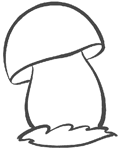 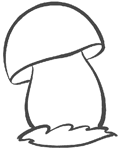 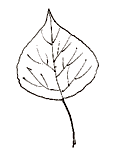 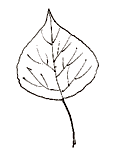 Модель   существительного
большой предмет             суффикс (ИК,ОК,К,ЧИК)         маленький предмет
чик
модели Дифференциация глаголов совершенного и несовершенного вида.
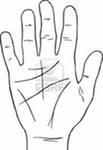 мыла — вымыла,   
 вешает — повесила,
рисует — нарисовал
обувает — обувается, 


причесывает-причесывается,
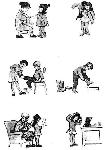 Приставка            совершаемое действие          действие закончено






совершаемое действие      частица СЯ      действие повторяется
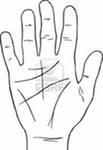 модели
притяжательных прилагательных с суффиксом -ин-. (тетин, дядин)
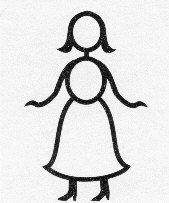 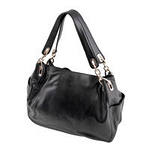 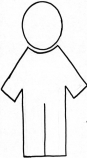 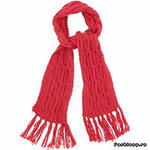 ин
Модели   притяжательные прилагательные с суффиксом  -ин -, кошкин, утиный, Дом для кошки - кошкин.       Клюв  утки - утиный
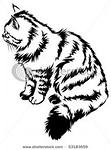 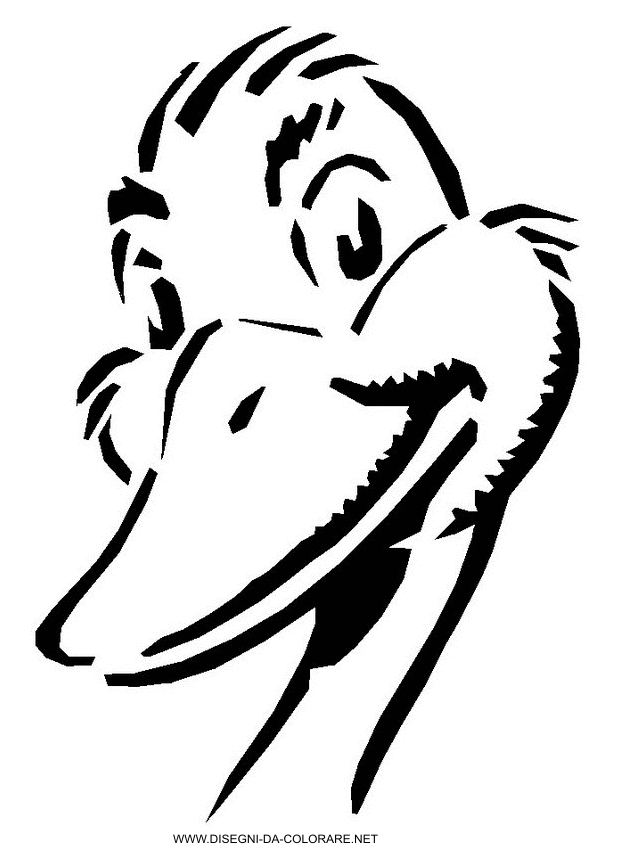 ин
Работа над словообразованием менее продуктивных моделей
образование: а) уменьшительно-ласкательных существительных с суффиксами -оньк-, -еньк-, ышек-, -ышк-; 
б) с суффиксом -ниц-(сахарница), 
в) с суффиксами -инк- (пылинка), ин- (виноградина, виноградинка).

Глаголы с приставками в-, вы-, на-, вы-.
Глаголы пространственного значения с приставкой  при-.

а) притяжательных прилагательных с суффиксом -и- без чередования (лисий) и с чередованием (волчий,, медвежий и т.д);
 б) относительных прилагательных с суффиксами -н-,(летний, ватный,) и чередованием (огуречный, снежный, )
1 Существительные.



2. Глаголы.



3. Прилагательные.
модели (2)
ниц
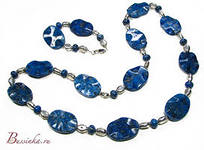 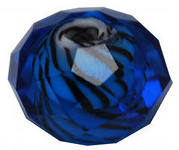 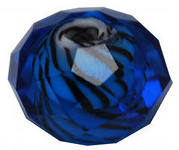 ин             инк
модели прилагательных (2)
-оньк-, -еньк-, 
(берёзонька, лисонька, Лизонька, реченька.) 
ишк, ышк-, -ушк (солнышко, донышко, братишка, избушка)
-ин-, - инк-(баранина, осетрина, бисеринка, икринка)
Модели  глаголов
2 . в-, вы-, на-, вы-
и глаголы пространственного значения с          приставкой  при-.
3.  Глаголы пространственного значения
 с приставками  с-, у-. под-, от-, за-, пере-, до-.
НИЦ ник
Притяжательные прилагательные с суффиксом -и-
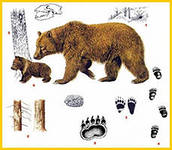 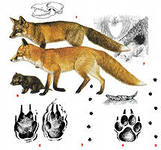 Модели относительных прилагательных
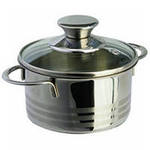 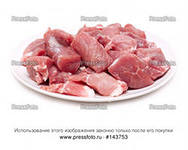 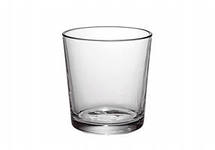 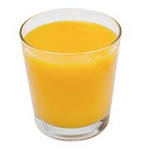 модели
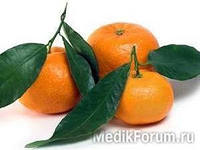 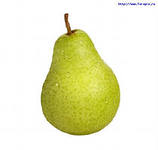 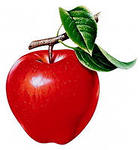 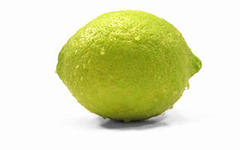 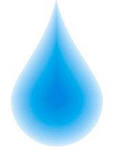 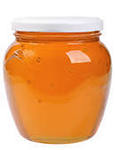 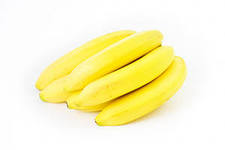 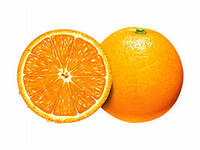 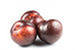 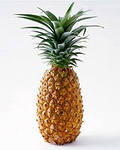 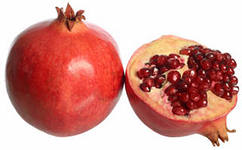 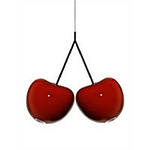 Уточнение значения и звучания непродуктивных словообразовательных моделей.
Образование названий профессий –ист; -тель; -щик; -ач.
пространственного значения с приставками –с; -у; -под; -от; - за; -пере; -до.

а) относительных 
   с суффиксом -ан,- ян, -енн; 
б) качественных с суффиксом -оват, -еньк, --енни
1 Существительные.


2. Глаголы.



3. Прилагательные.
грибник
муравейник
муравейник
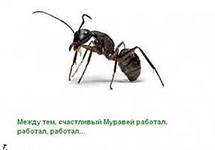 Модели существительны(3)
3. Модель, обозначающая деятеля(человека)
 ник, тель, ист, ач,                
ниц, щик, (лесник,           
 строитель, пианист, трубач, огородница,
носильщик)
Модель, обозначающая вместилище ник, ниц (чайник, сахарница )
модели глаголов
удаления от чего-либо.
приближения к чему-либо, 
  От (ото),  у (отлетел, уехал…)

По, под (подбежал, )

   пересечения пространства или предмета.
  пере- (перепрыгнул, перешел…)

Об  (обо) объехал, обошел…
3.3. Прилагательные
Образование: 
а) относительных прилагательных с суффиксом -ан-, ян-, -енн-;
б) качественных пилагательных с суффиксоми -оват-, -еньк. (беленький хорошенький, розоватый, сладковатый,  )
Образование однокоренных слов
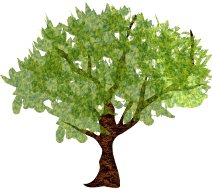 водопроводчик
водопровод
водопад
заводь
водолаз
водный
подводная
водяной
водичка
водник
вода
Образование однокоренных слов
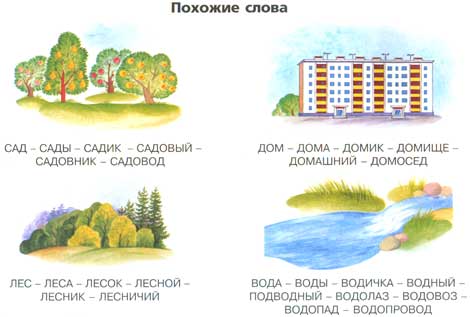 Последовательность работы над словообразовательными аффиксами
Сравнение слов с одинаковым словообразующим аффиксом (приставкой, суффиксом) по значению (косичка, лисичка). При этом подбираются слова с одинаково звучащими словообразующими аффиксами одного значения.

Выделение общего значения, вносимого аффиксом.

Выделение в предъявленной группе слов сходного звучания (общей морфемы).
Последовательность работы над словообразовательными аффиксами
Закрепление связи значения и звучания аффикса (например, суффикс    -ик- вносит значение уменьшительности, -ниц- – значение вместилища ист- деятеля).

анализ звукового состава выделенной морфемы.

Буквенное обозначение звукового состава 
выделенной морфемы (если дети знают буквы).

Самостоятельное образование слов с данным аффиксом.
литература
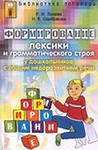 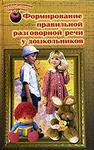 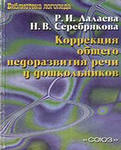 СПАСИБО
ЗА ВНИМАНИЕ